Neoplasia Practical –malignant tumors
Dr Shaesta Naseem Zaidi
20-11-11
1- Squamous cell carcinoma of the skin
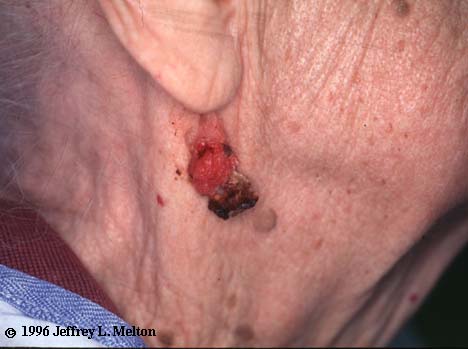 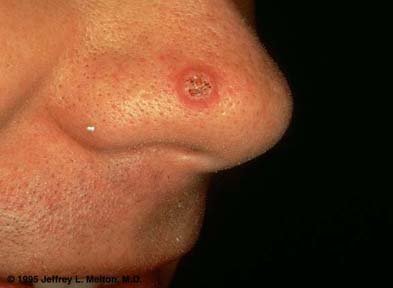 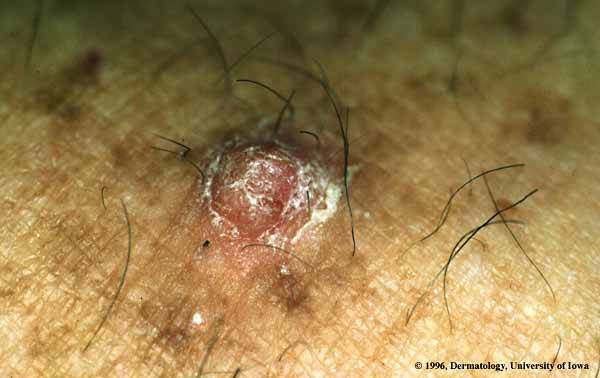 [Speaker Notes: Actinic keratosis vs. squamous cell carcinoma]
SQUAMOUS CELL CARCINOMA (SKIN)
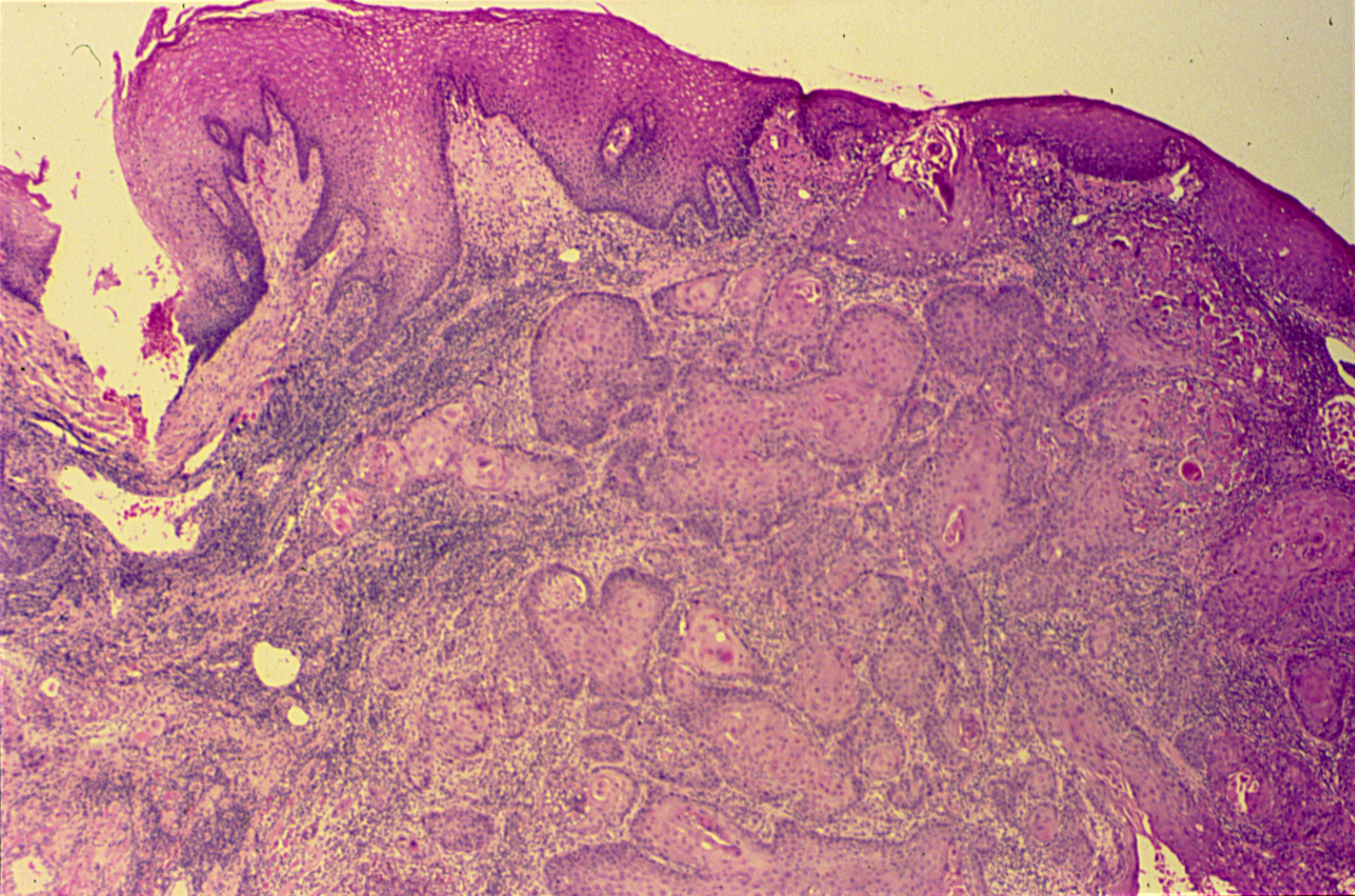 SCC
SQUAMOUS CELL CARCINOMA
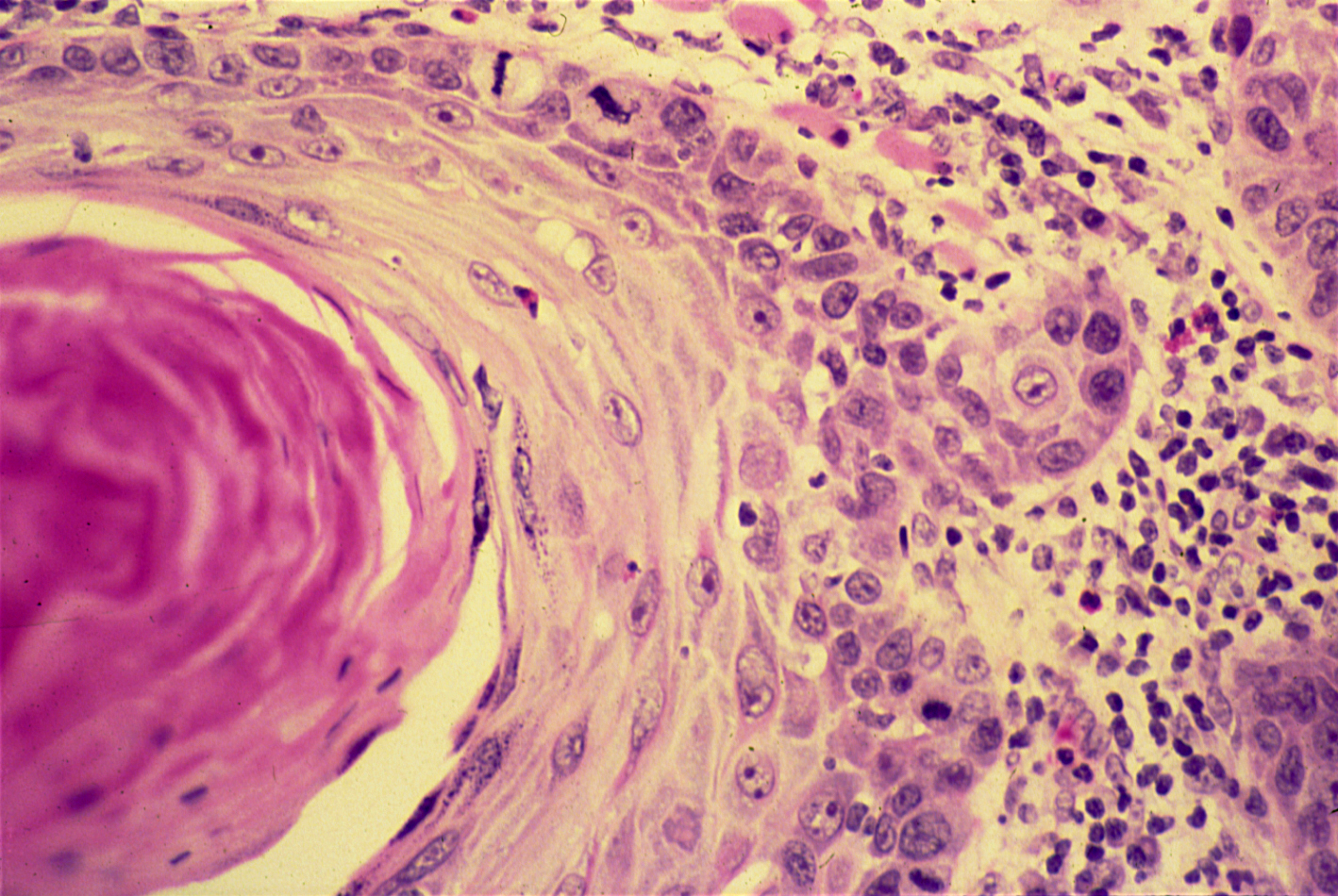 Squamous cell carcinoma of the skin : Section of the skin shows an ulcer covered by inflammatory exudate .
The dermis is infiltrated by masses of well differentiated neoplastic squamous cells which are separated by fibrous tissue stroma with chronic inflammatory cells .           
Tumor cells show pleomorphism, hyperchromasia and mitotic figures .    
Pinkish laminated keratin pearls (epithelial cell nests) are present in the center of some cell masses .
2- Carcinoma of the breast
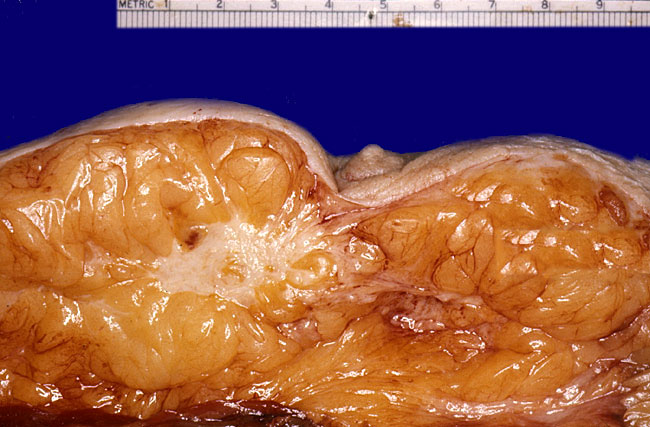 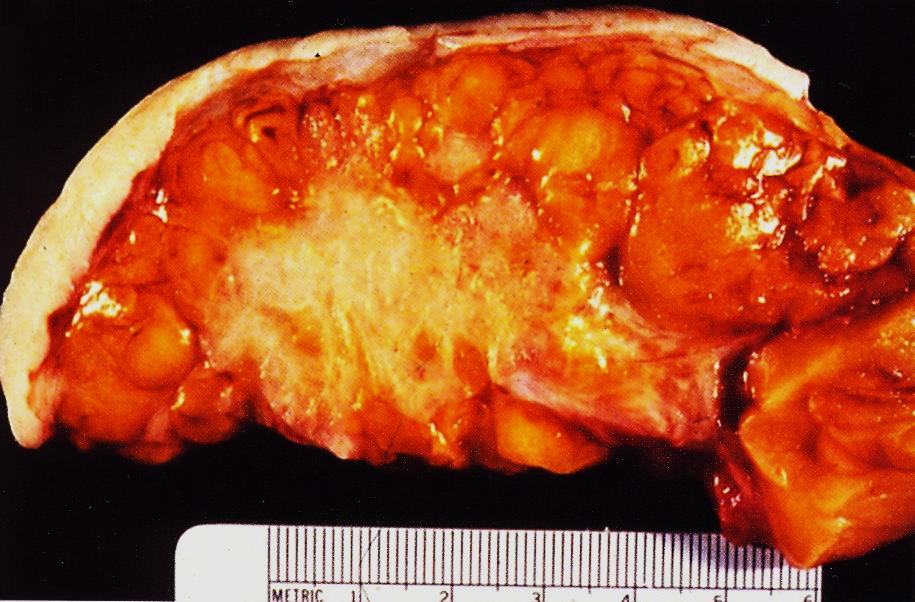 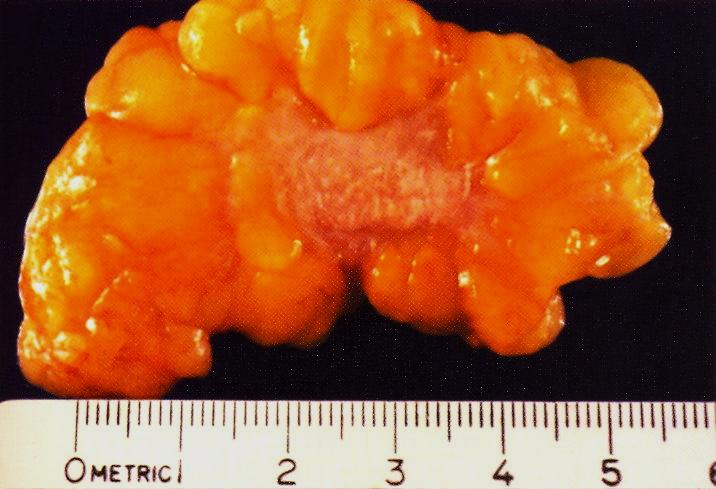 3- Carcinoma of the esophagus
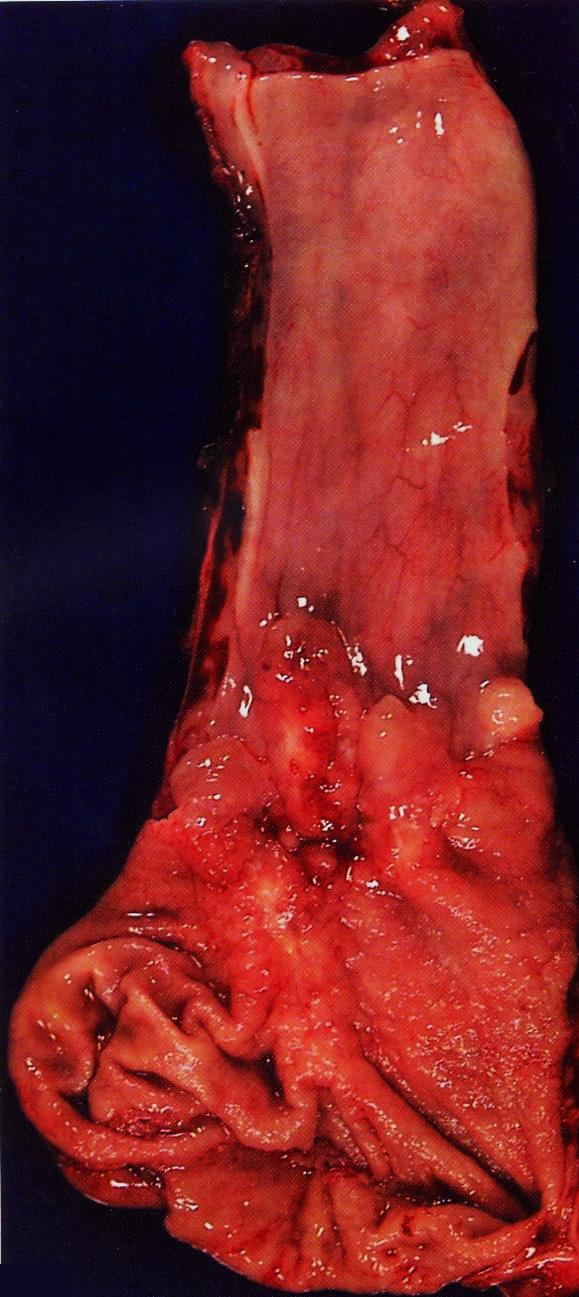 4- Adenocarcinoma of the large intestine
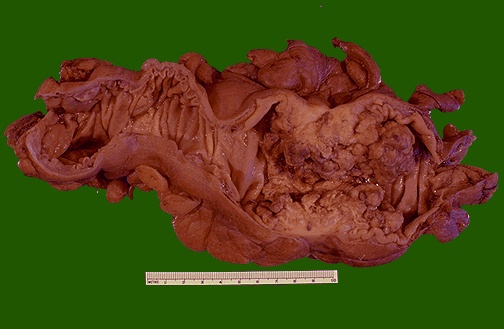 Organ: Colon      Dx: adenocarcinoma
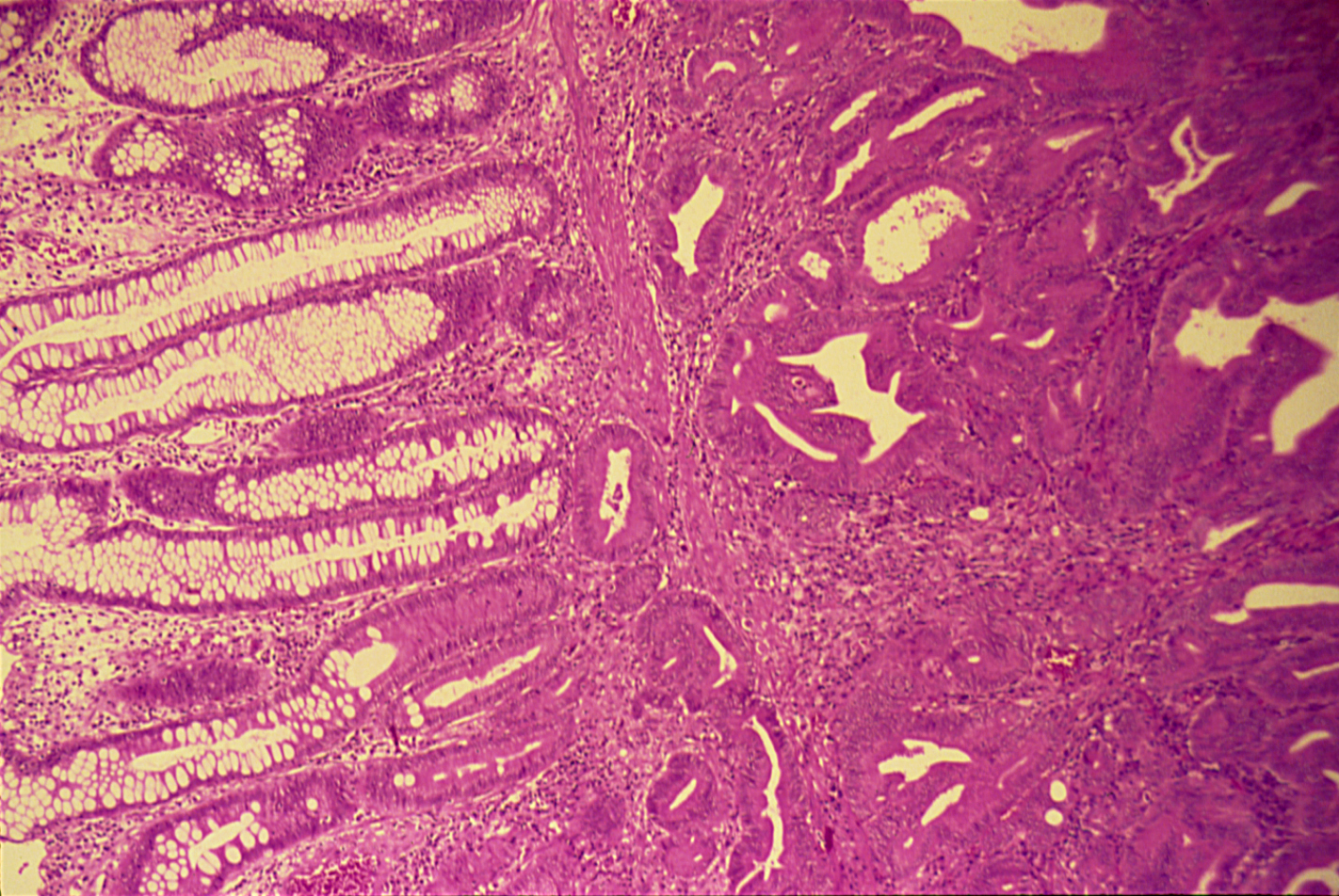 ADENOCARCINOMA (COLON)
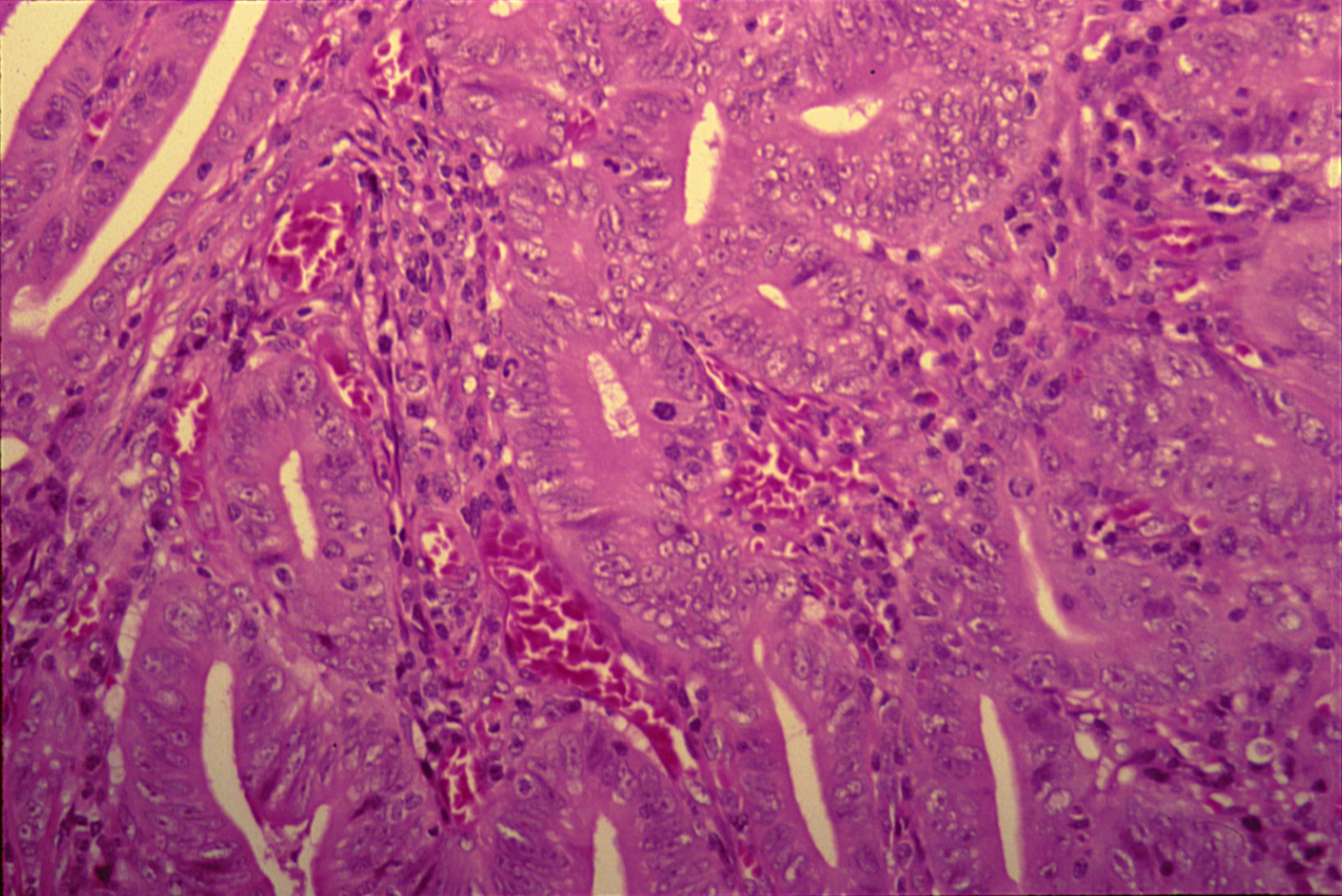 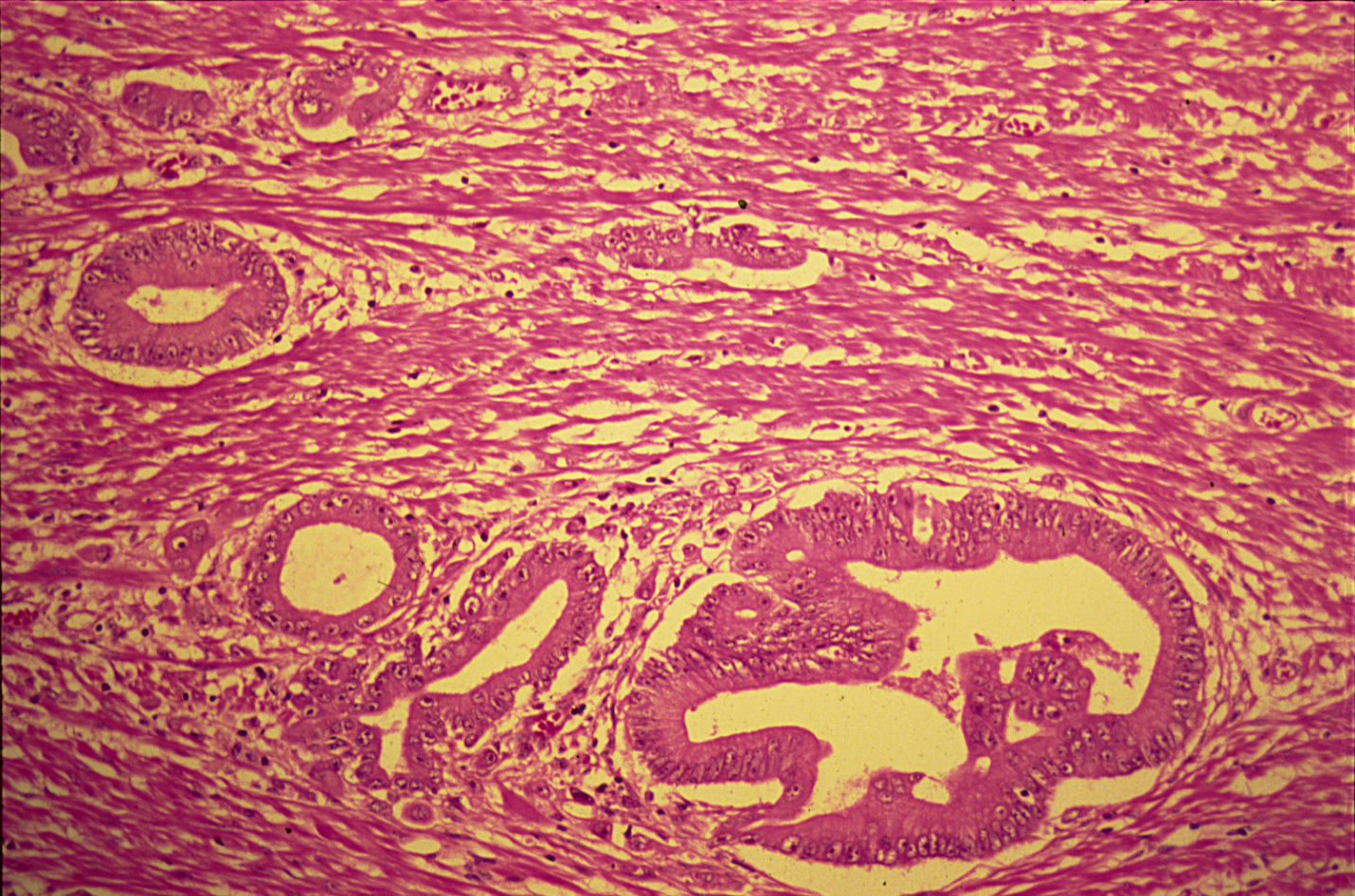 Adenocarcinoma of the large intestine:Section of large intestine shows:
A tumor mass at one end, and a normal mucosa on the other side:

Tumor consists of crowded irregular malignant acini separated by thin fibrovascular stroma.

The acini are lined by one or several layers of neoplastic cells with papillary projection showing pleomorphism, hyperchromasia and few mitoses.

Muscle coat is invaded by neoplastc glands.
5- Fibrosarcoma
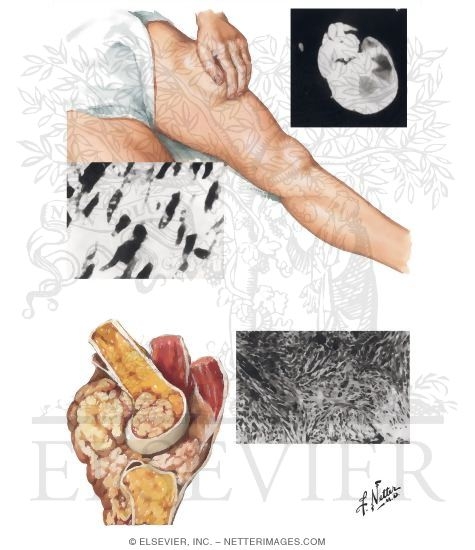 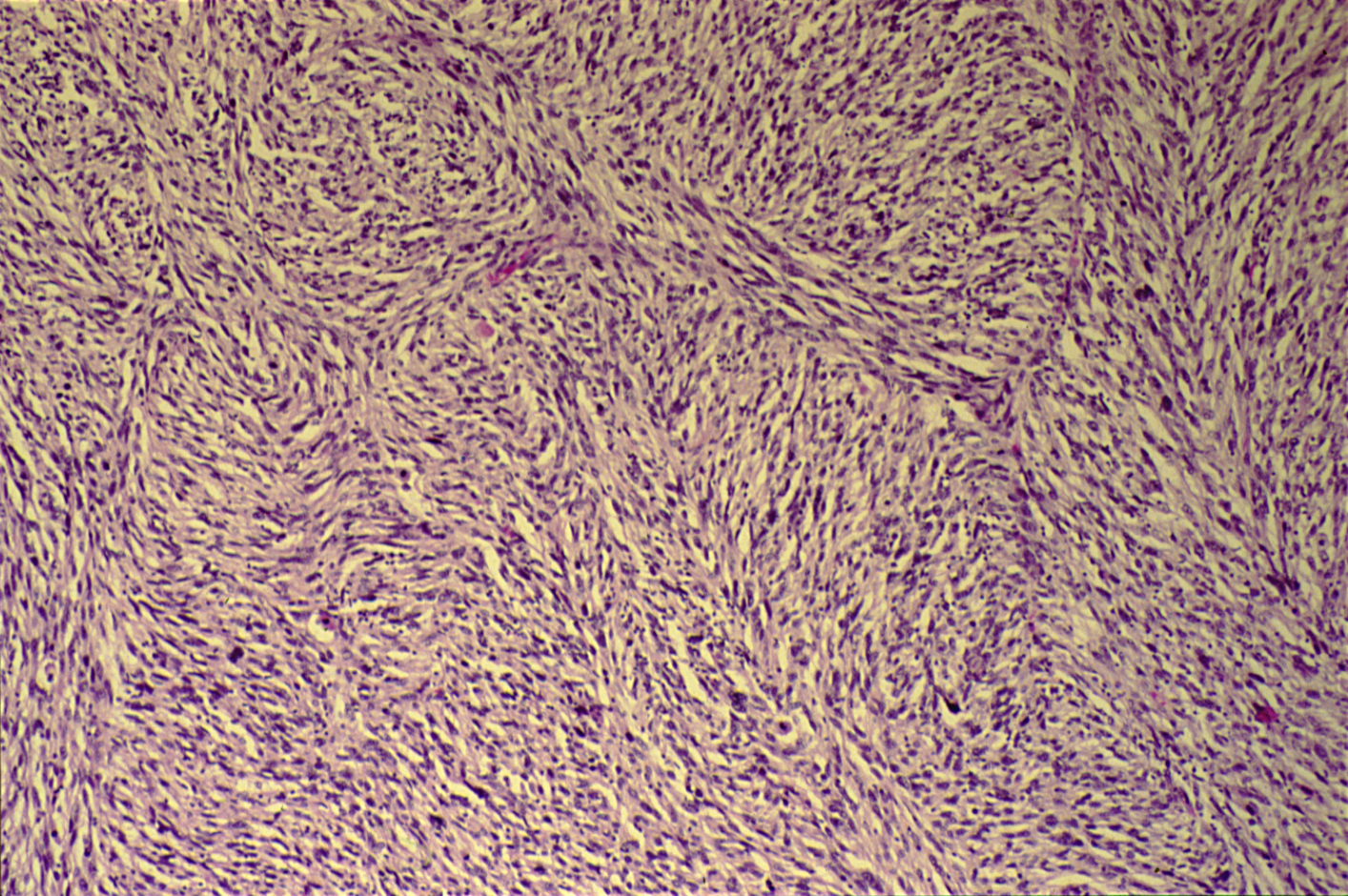 FIBROSARCOMA (SOFT TISSUE)
Fibrosarcoma:Section of the tumour shows:
The tumour consist of interlacing bundles of pelomorphic spindle shaped cells with areas of haemorrhage and necrosis.

The cells show marked variation in size and shape, nuclear hyperchromatism with tumour giant cells  formation and many mitoses.